January 2019
802.11bd Timeline
Date: 2019-01-10
Authors:
Slide 1
Bahar Sadeghi, Intel Corp.
January 2019
Overview of Timelines for 802.11ac,11ax and 11p
Slide 2
Bahar Sadeghi, Intel Corp.
January 2019
Proposed Timeline for 802.11bd
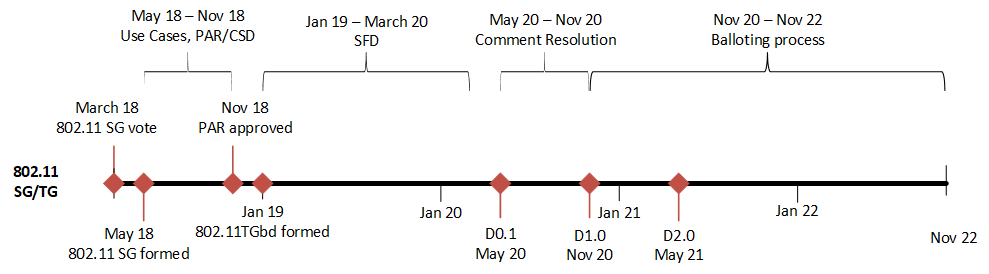 Slide 3
Bahar Sadeghi, Intel Corp.
January 2019
Proposed Timeline for 802.11bd
Slide 4
Bahar Sadeghi, Intel Corp.
January 2019
Straw Polls
Do you agree with the timeline presented above as the time estimates for the work in 802.11bd?

	Yes: 	
	No: 
	Abstain:
Slide 5
Bahar Sadeghi, Intel Corp.
January 2019
References
[1]   IEEE802.11-14/0649r1, “802.11ax Timeline Scenarios”
[2]   IEEE802.11-18/0968r0, “TGax timeline”
[3]   http://www.ieee802.org/11/Reports/802.11_Timelines.htm
[4]   IEEE802.11-05/0090r0, “Wave Closing Report”
[5]   IEEE802.11-18/2109r1 “January TGba agenda”
Slide 6
Bahar Sadeghi, Intel Corp.
January 2019
Backup Slides
Slide 7
Bahar Sadeghi, Intel Corp.
January 2019
11p timeline
Par approval: 09-2004
[D0.1] Jan 2005 report= A draft amendment was presented and is available on the web site [Commenting started]
WG Letter ballots:
D1.0:	04-2006 (56%)
D2.0:	01-2007 (67%)
D3.0:	09-2007 (74%)
D4.0: 	05-2008 (79%)
D5.0:	12-2008 (85%)
D6.0:	03-2009 (89%)
D7.0:	06-2009 (85%)
D8.0:	08-2009 (89%)
D9.0:	10-2009 (93%)
WG Sponsoer ballots
D9.0:	11-2009 (93%)
D10.0:	2-2010 (96%)
D11.0:	4-2010 (99%)
Standard board approval: 7-2010
Slide 8
Bahar Sadeghi, Intel Corp.